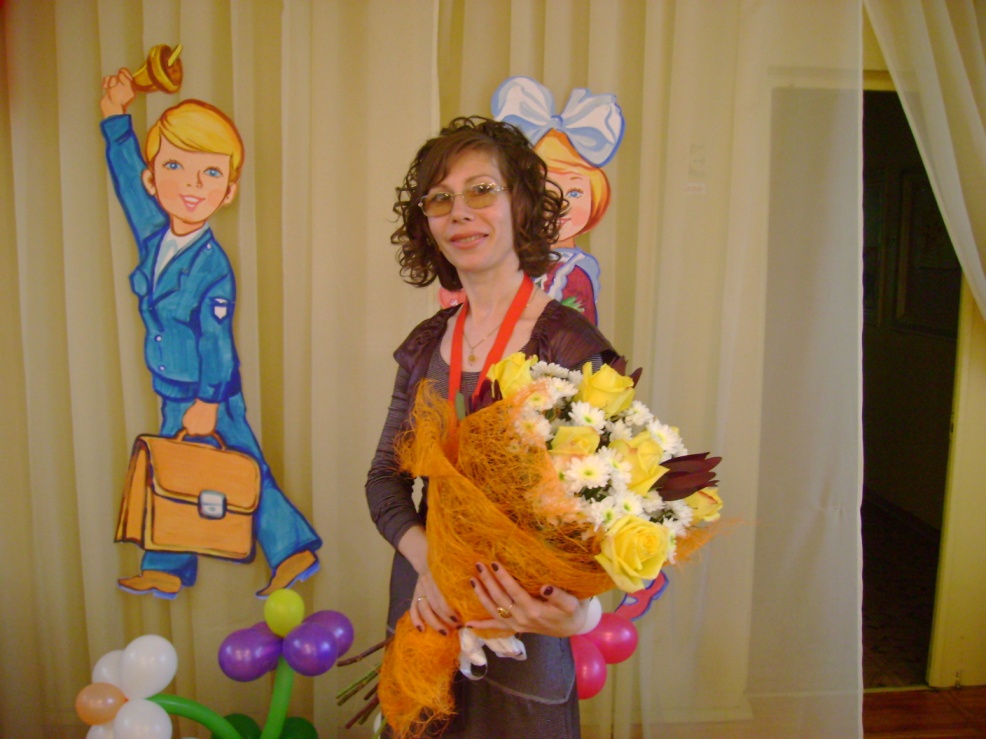 Театрализованная постановка  по пожарной безопасности «Доверчивый Ёжик»
Автор: музыкальный руководитель МБДОУ № 156 г. Владивостока 
Манжурина Наталья Викторовна
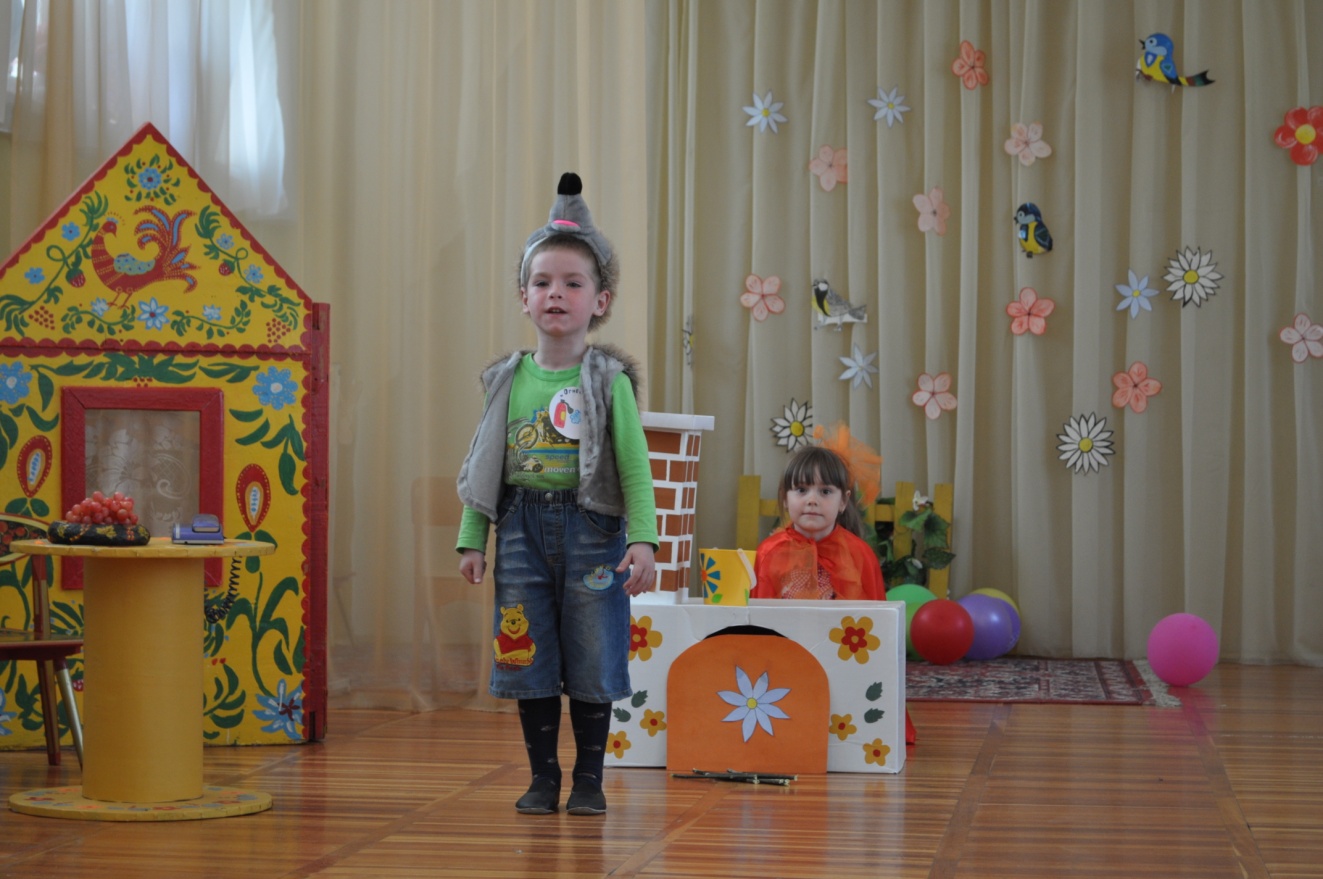 Ёжик: 
              Как хорошо, как тепло,
              В доме уютно, светло.
              Дом от дождя укрывает,
              В печке огонь напевает.
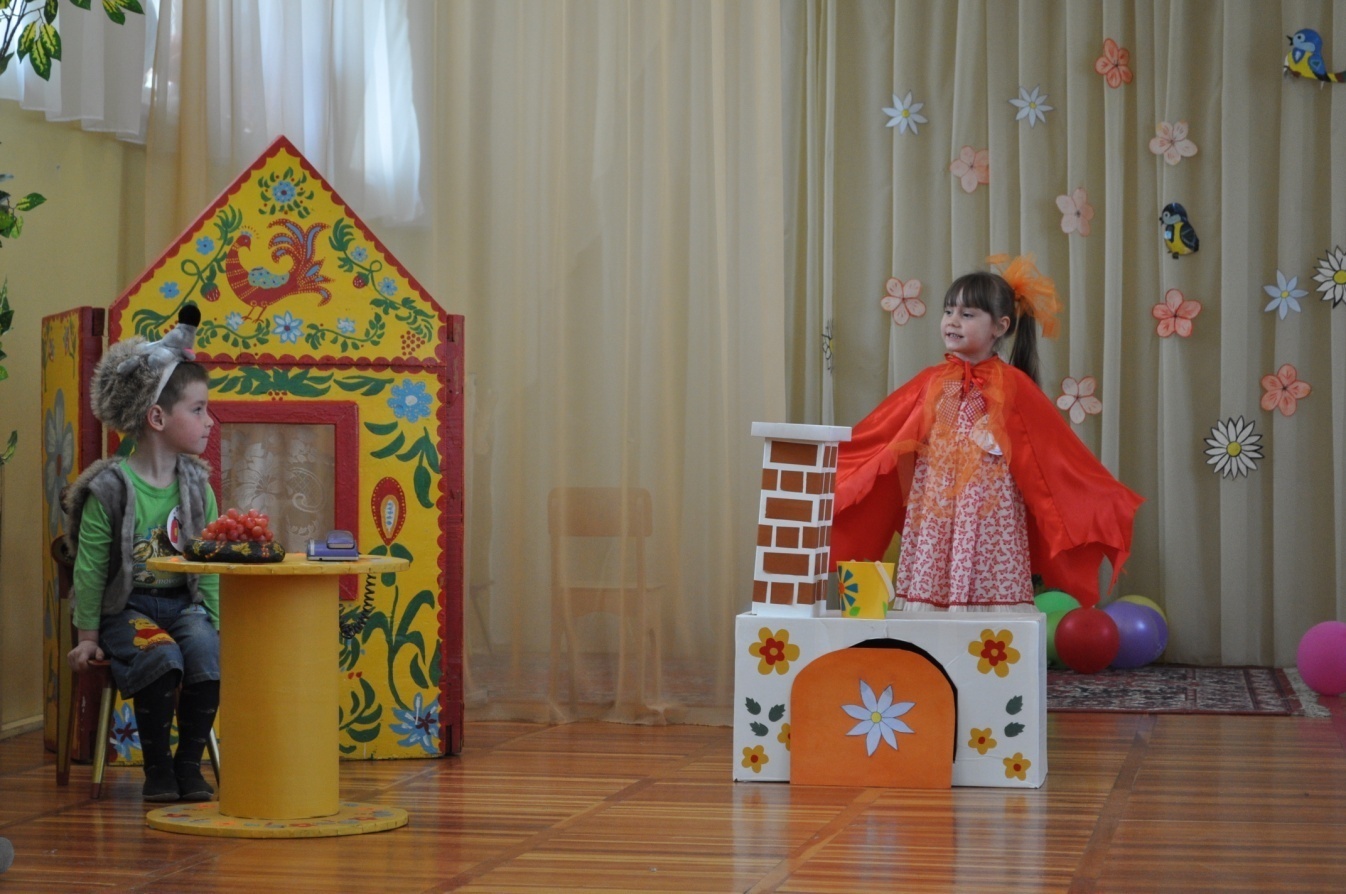 Огонь:
Ха-ха-ха, сидишь, скучаешь и меня не замечаешь?
Выпусти меня из печки, поиграем на крылечке!
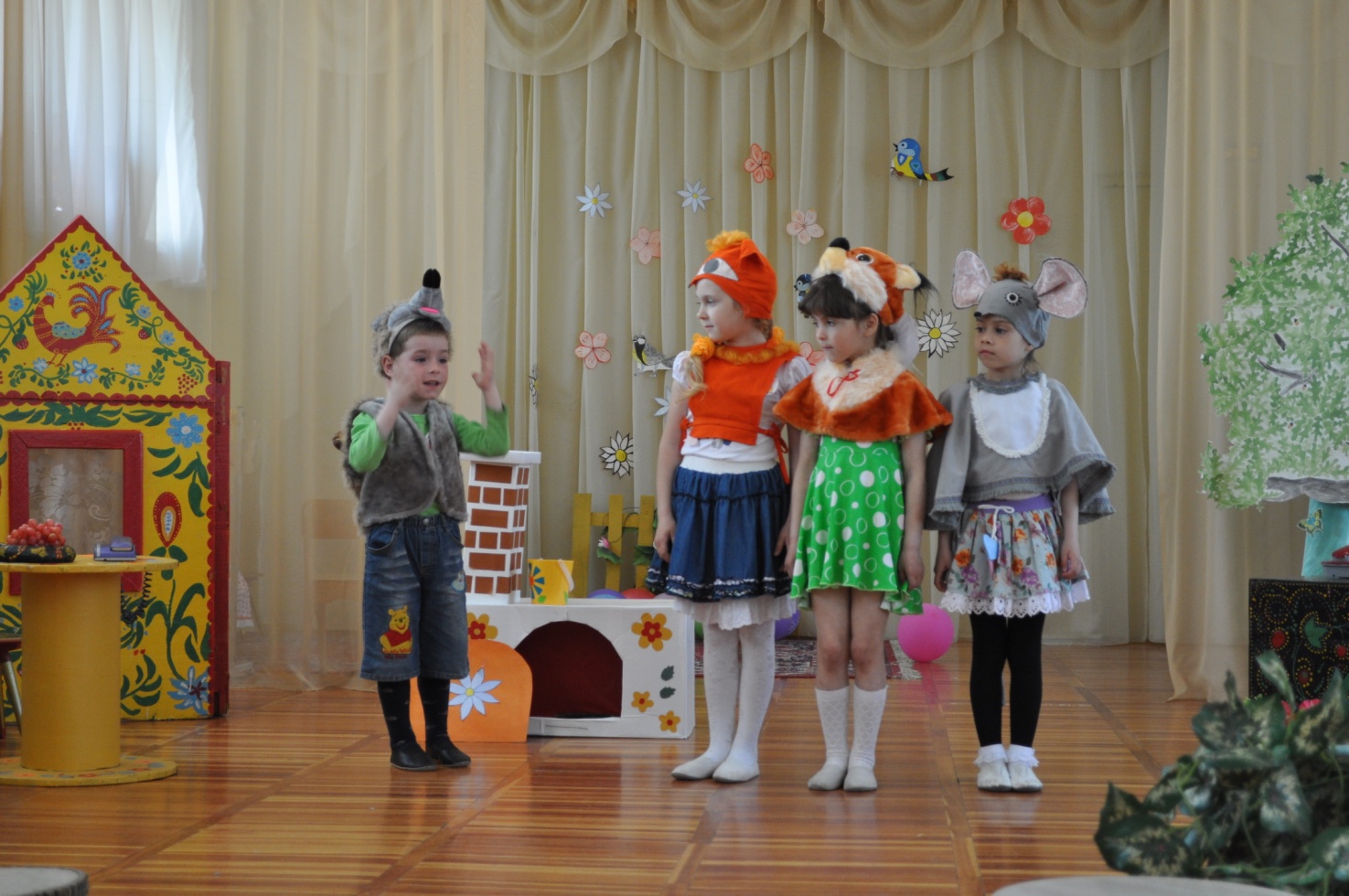 Ёжик:
Звери, что я натворил, огонь из печки отпустил!
Как зверей теперь спасти, беду от леса отвести?
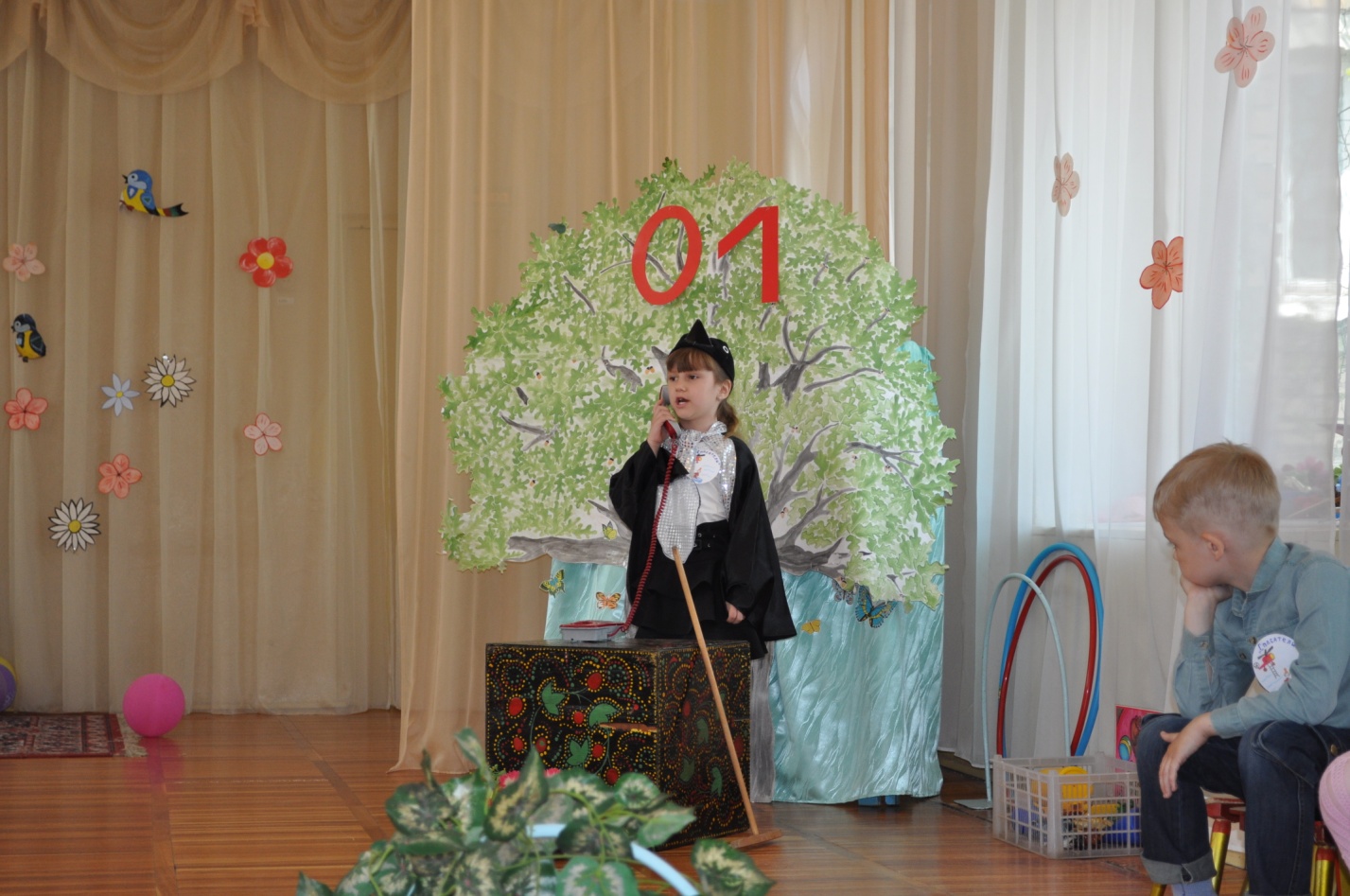 Сорока:
Алло, алло! Пожарная часть слушает. Что случилось?
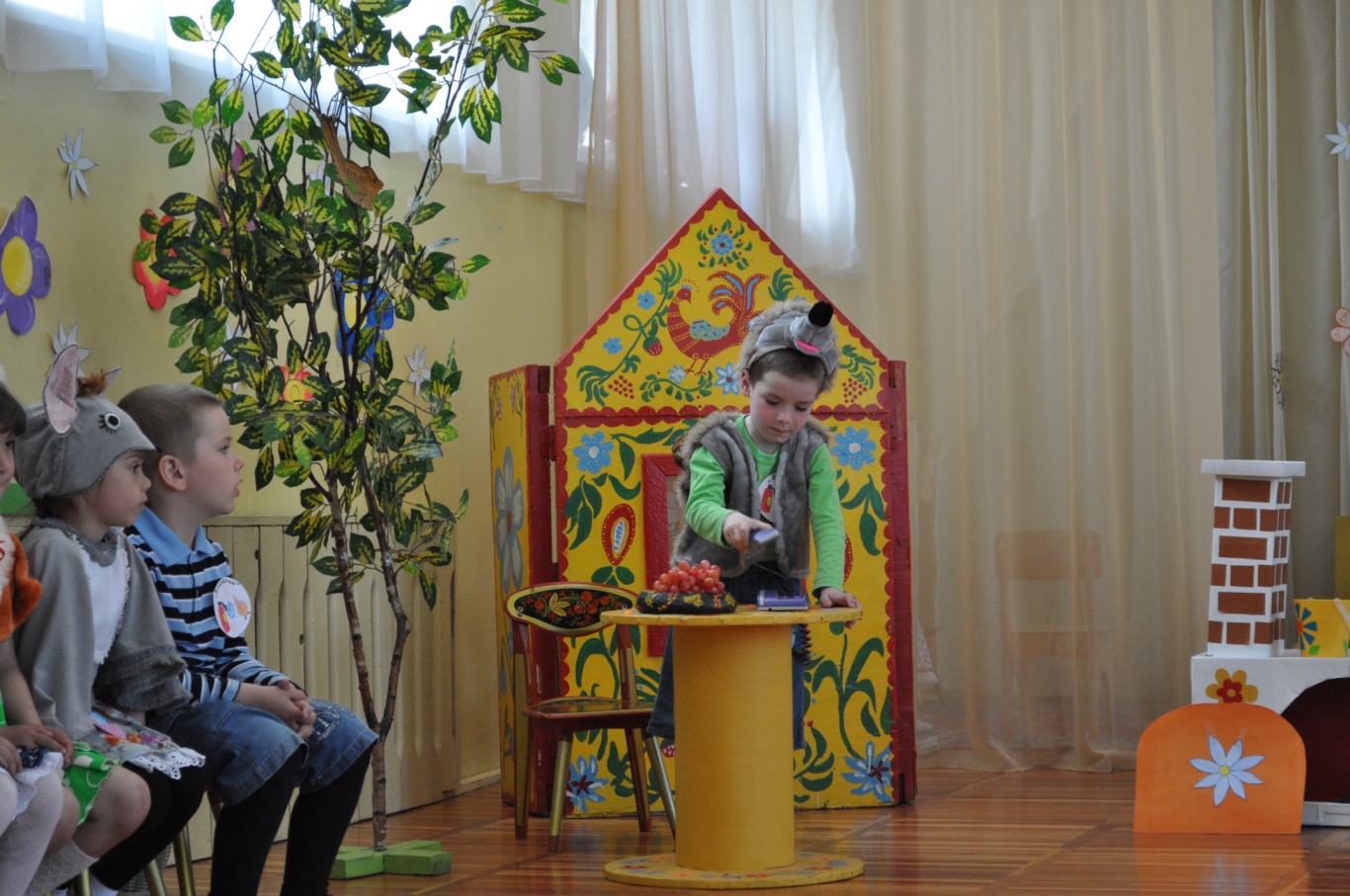 Ёжик:
Лес горит! Пожар! Беда!
Приезжайте к нам сюда!
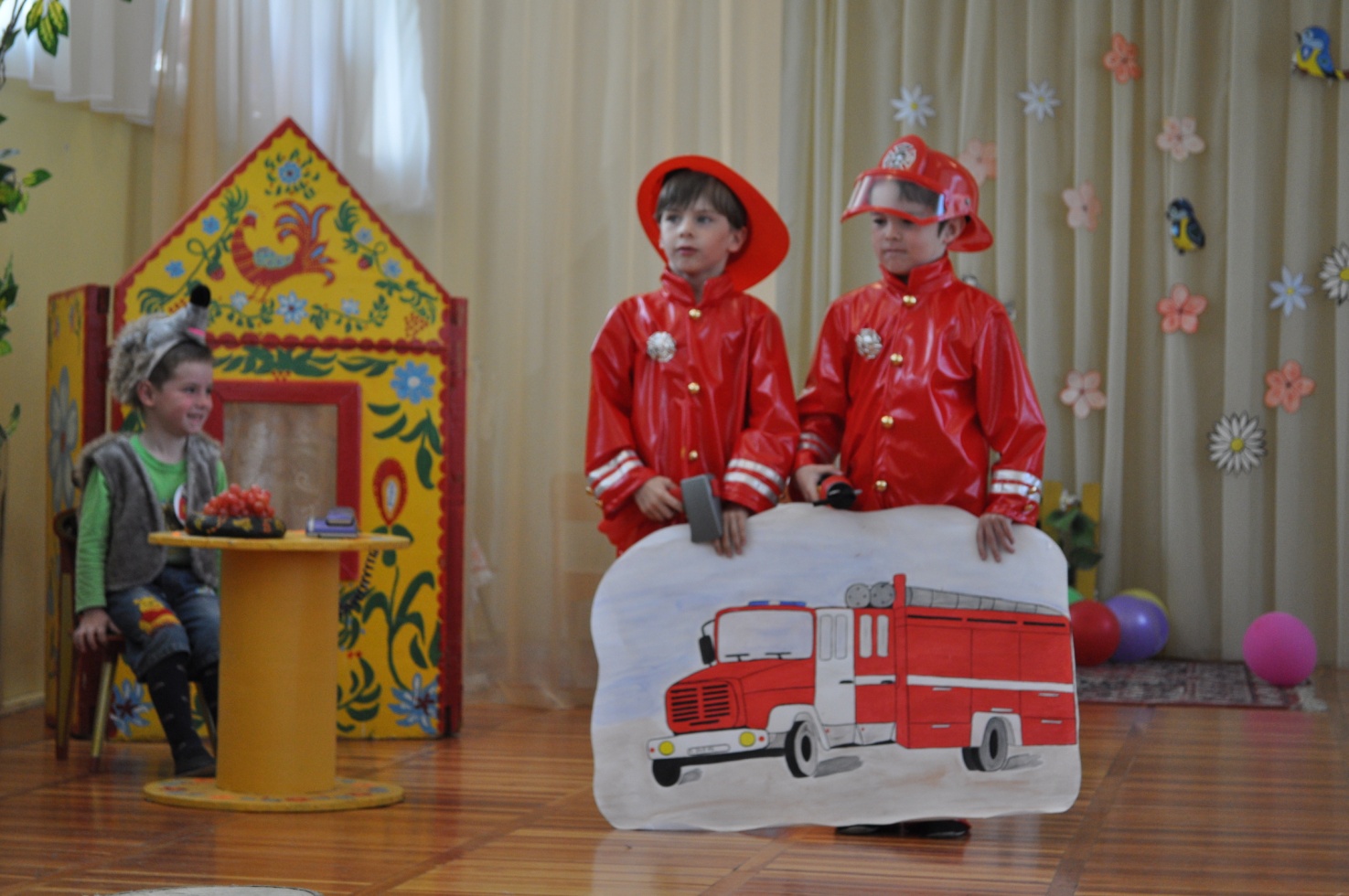 Пожарные:
Выбегай народ лесной, кто с лопатой, кто с киркой.
Кто с ведром, а кто с багром. Вместе, справимся с огнём.
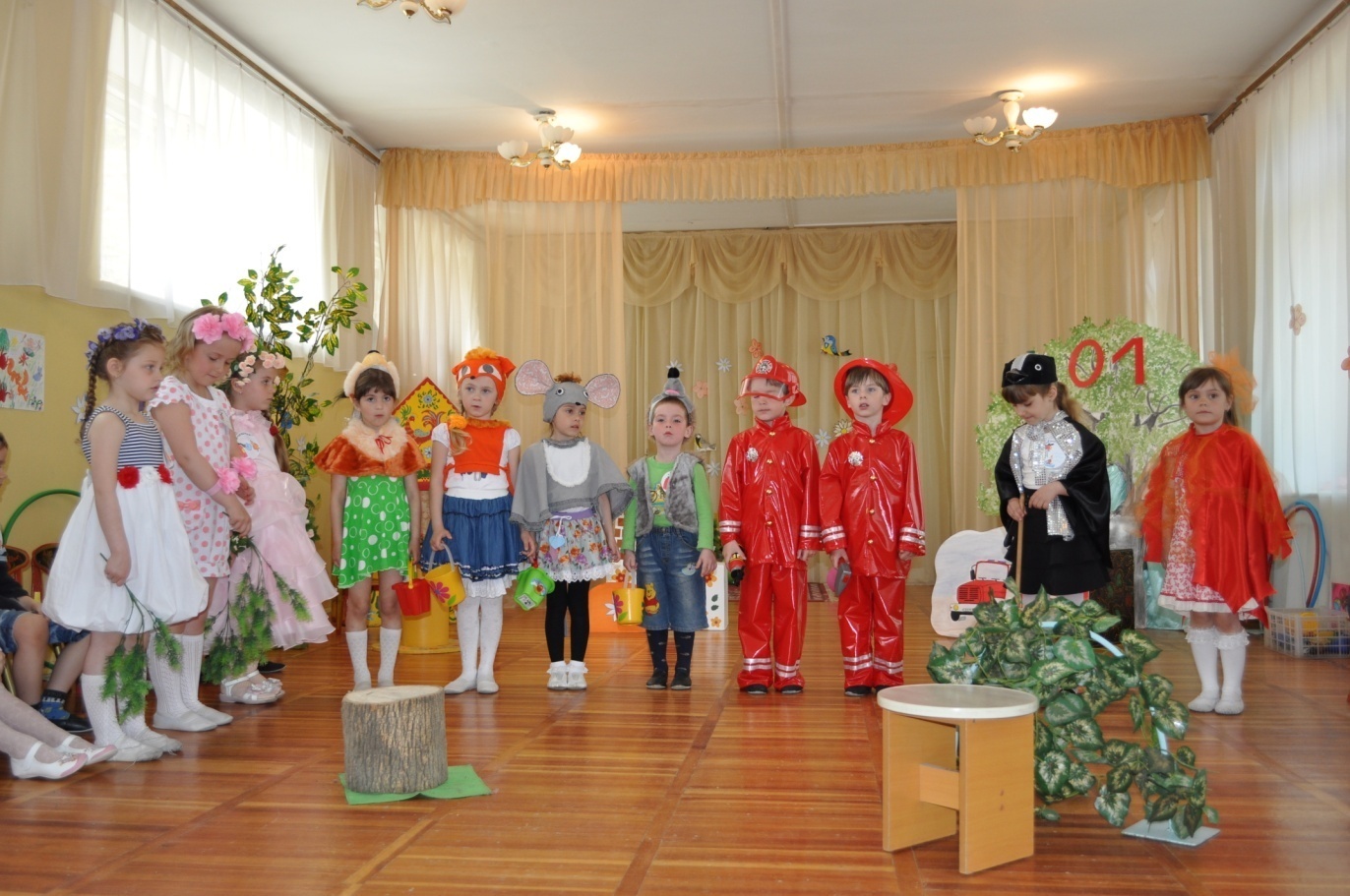 Все участники сказки:
Если вдруг огонь и дым, где-то слышится: «Горим!»
              01 набирай и пожарных вызывай!